The 2nd International Conference on Forensics, Security & Law
20th & 21st March 2025
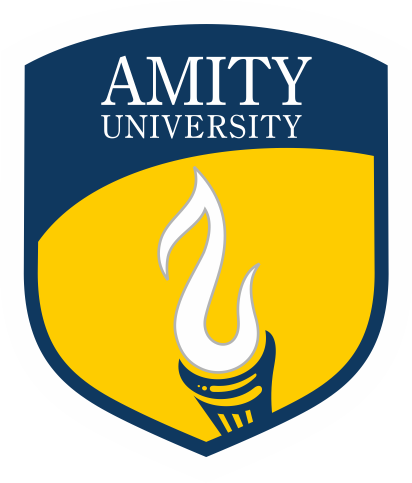 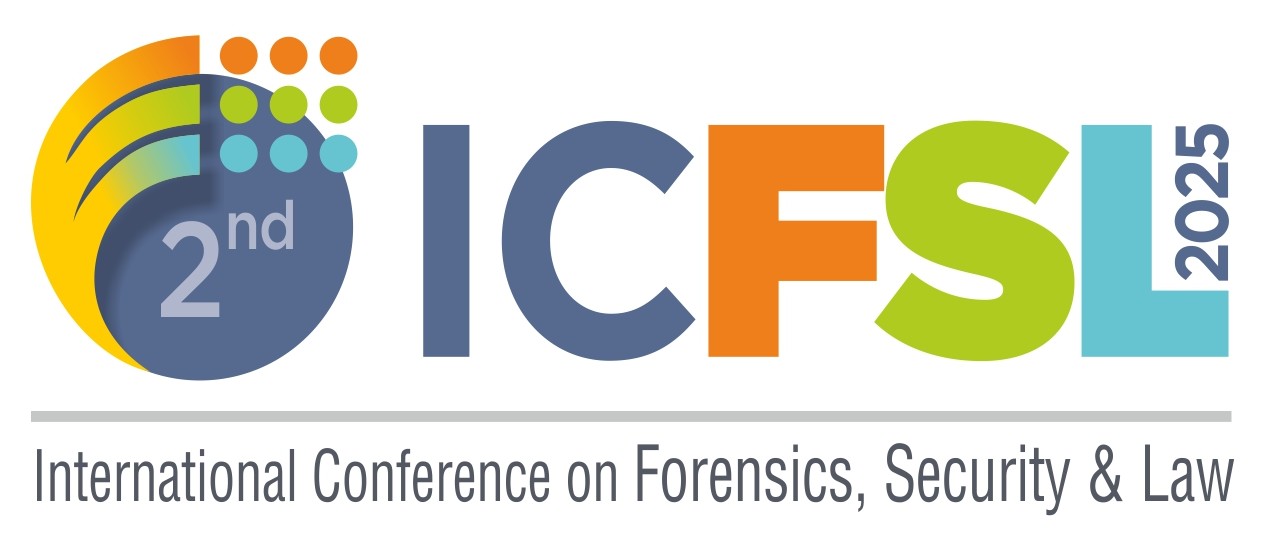 Paper ID: 
Title
Authors name
Affiliation
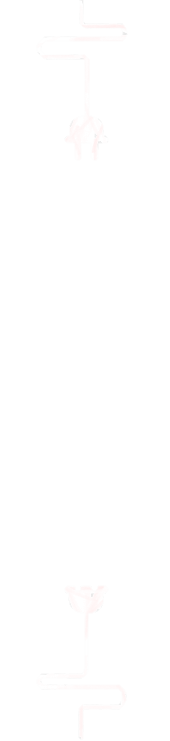 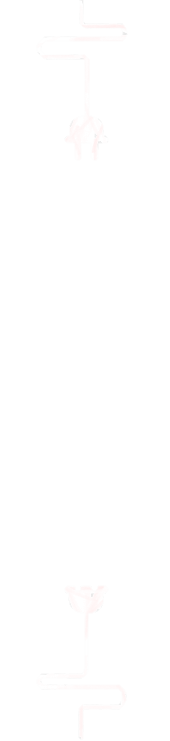 METHODOLOGY
ABSTRACT
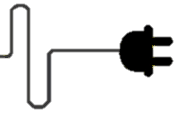 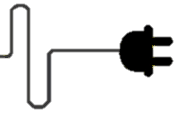 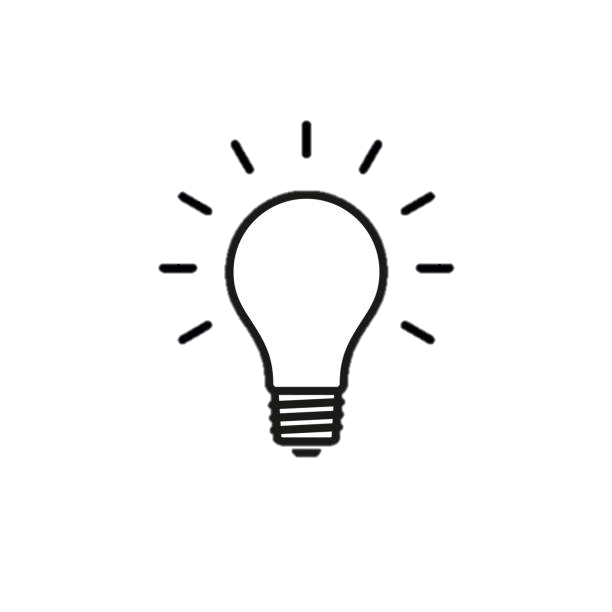 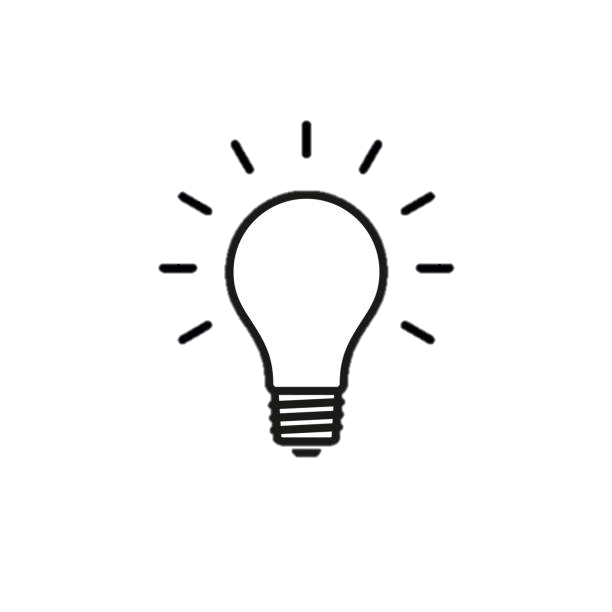 CONCLUSIONS
INTRODUCTION/BACKGROUND
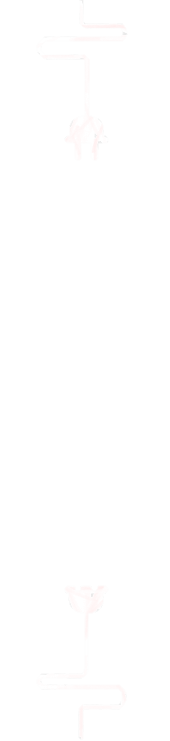 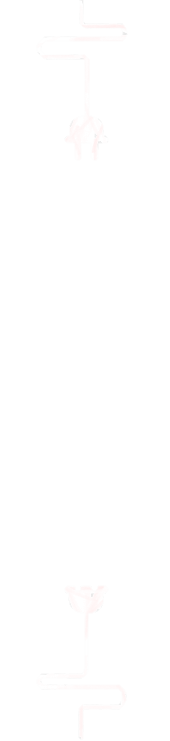 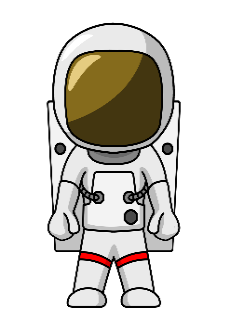 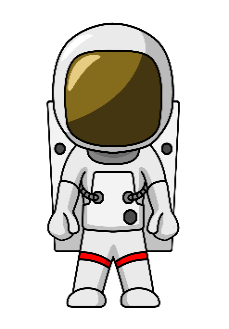 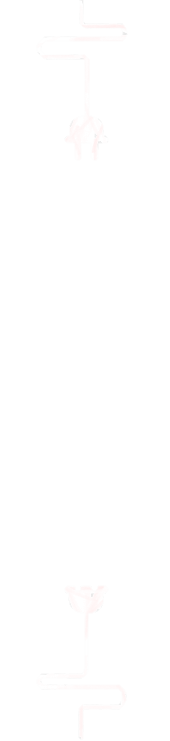 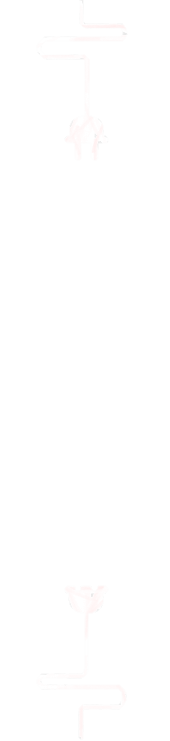 REFERENCES
RESULTS
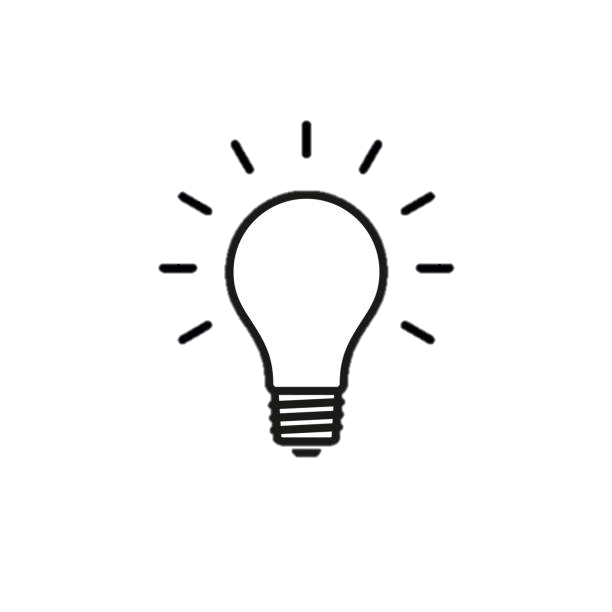 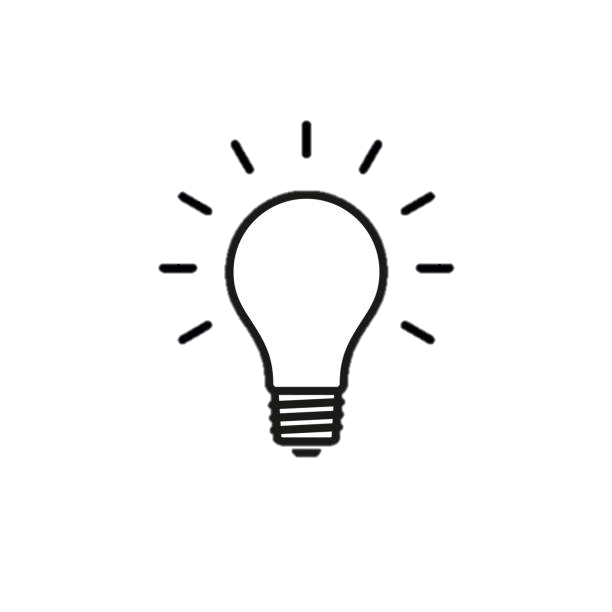 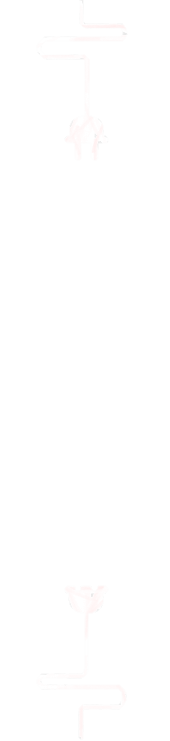 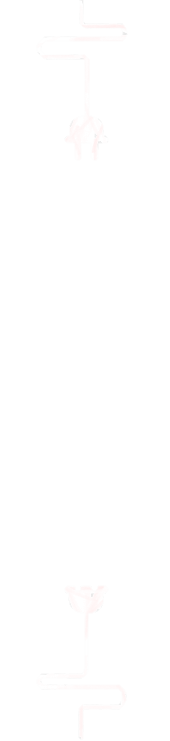